Describing a setting and character
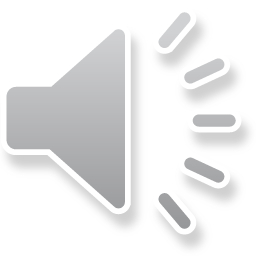 When we describe a setting or character, we need to use adjectives.

Adjectives are describing words. They tell us what something looks likes, smells like, feels like or tastes like.
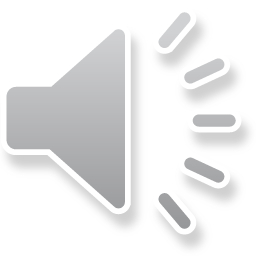 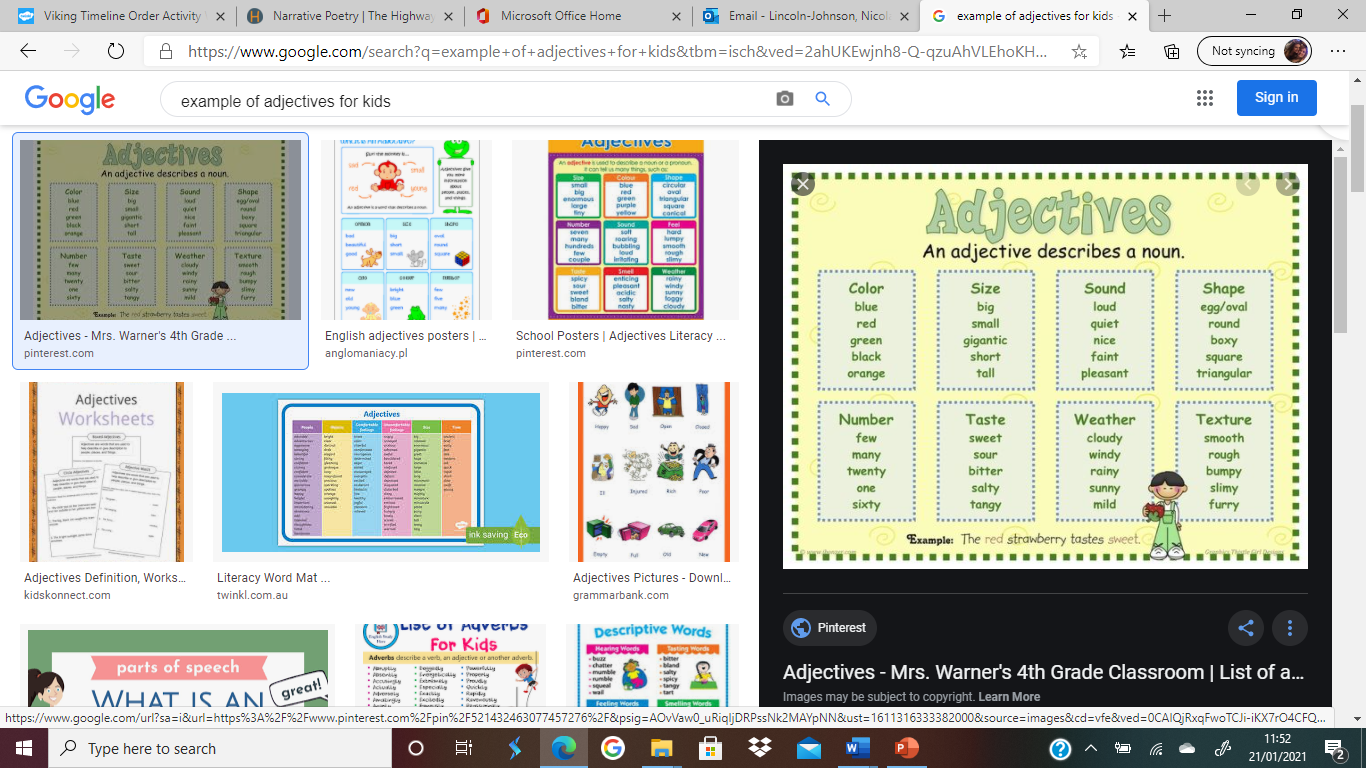 Here are some examples of adjectives you might use.
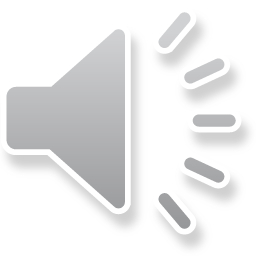 What adjectives could you use to describe this picture? I’ve given you two examples to get you started.
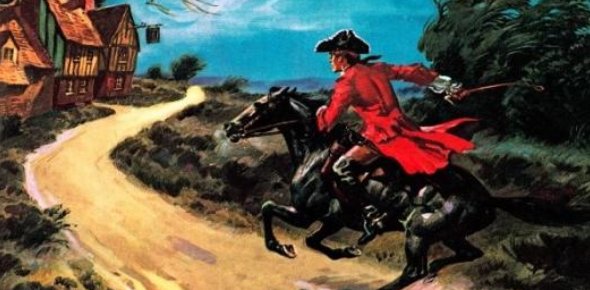 Dark
Old
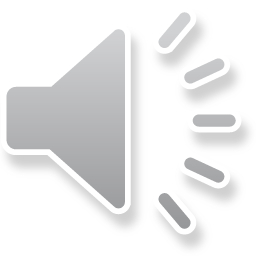